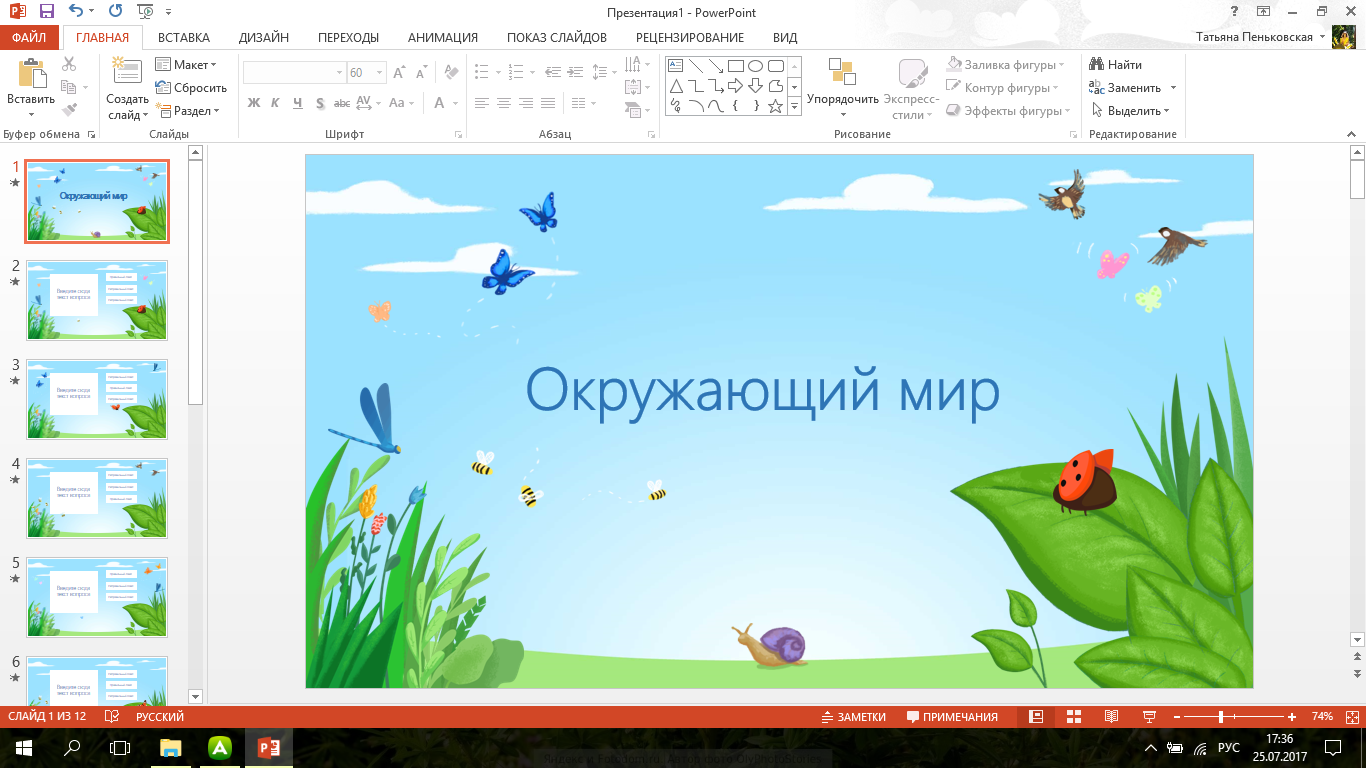 Здравствуйте, ребята! Давайте повторим то, что мы узнали на прошлом уроке.
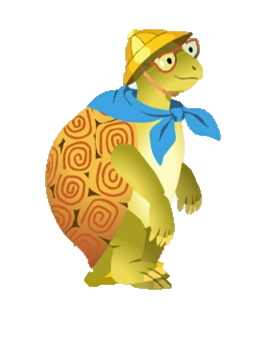 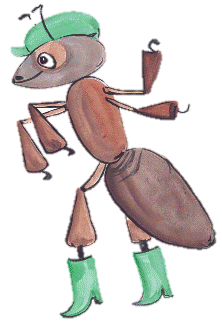 Что нужно для того, чтобы построить дом?
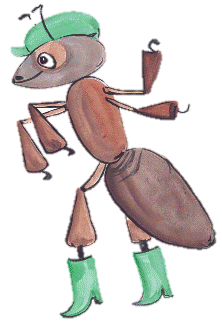 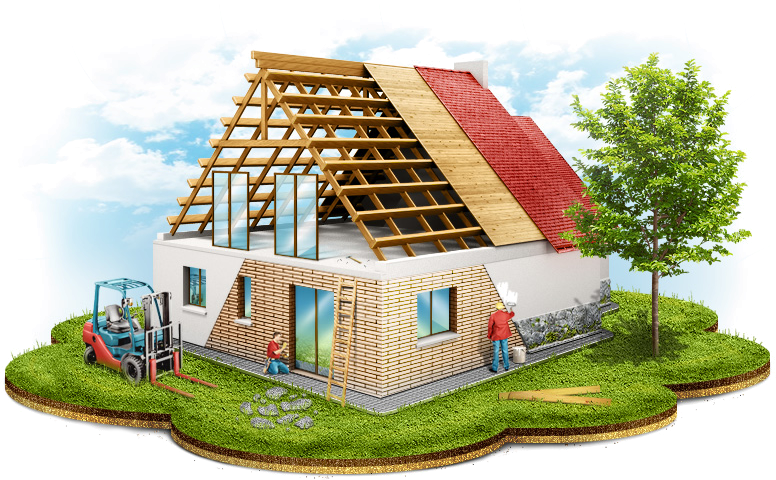 Расшифруйте слово.
Прочитайте тему урока на стр. 116 учебника.
Предположите, о чём пойдёт речь сегодня на уроке.
?
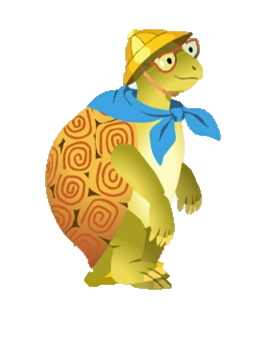 17
16
19
20
18
15
1
18
20
Какие учебные задачи мы поставим перед собой?
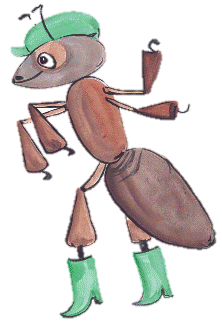 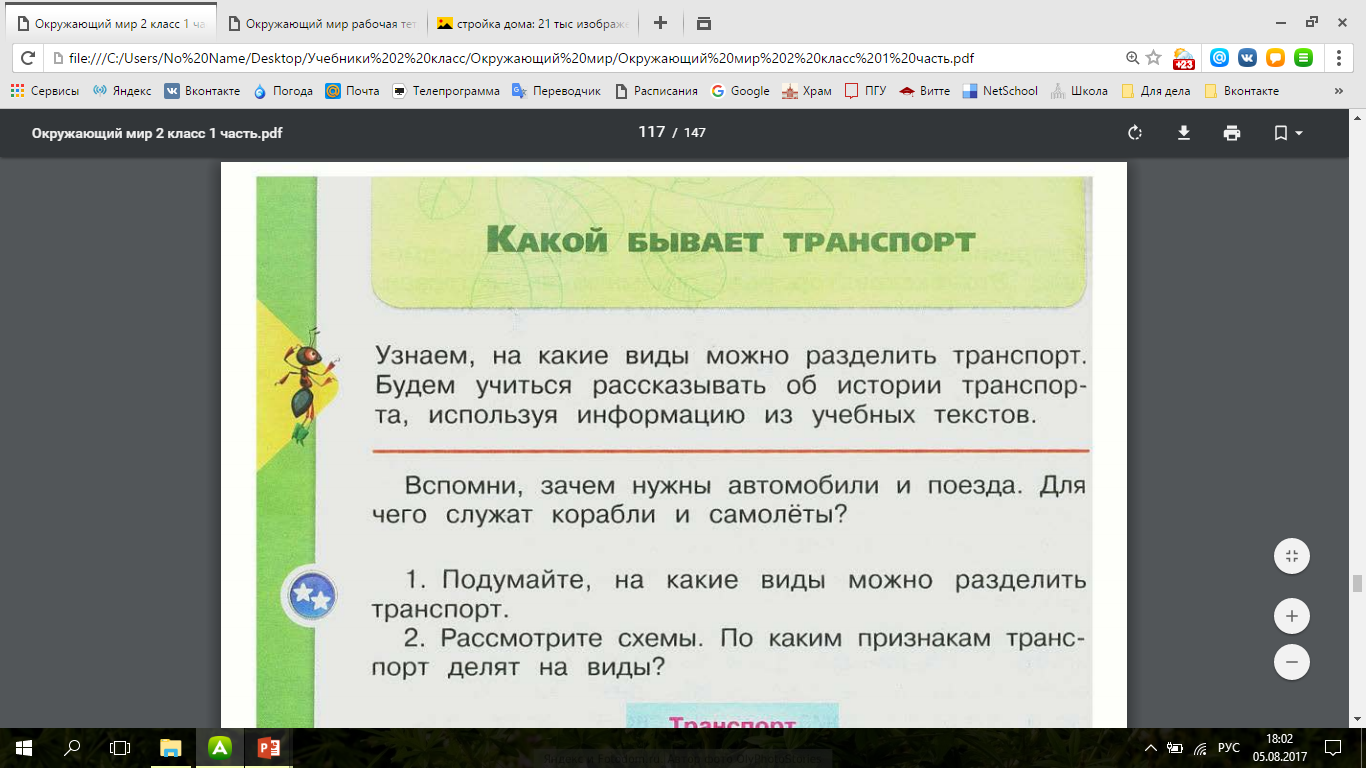 Подумайте, на какие виды можно разделить транспорт?
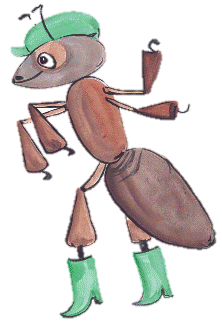 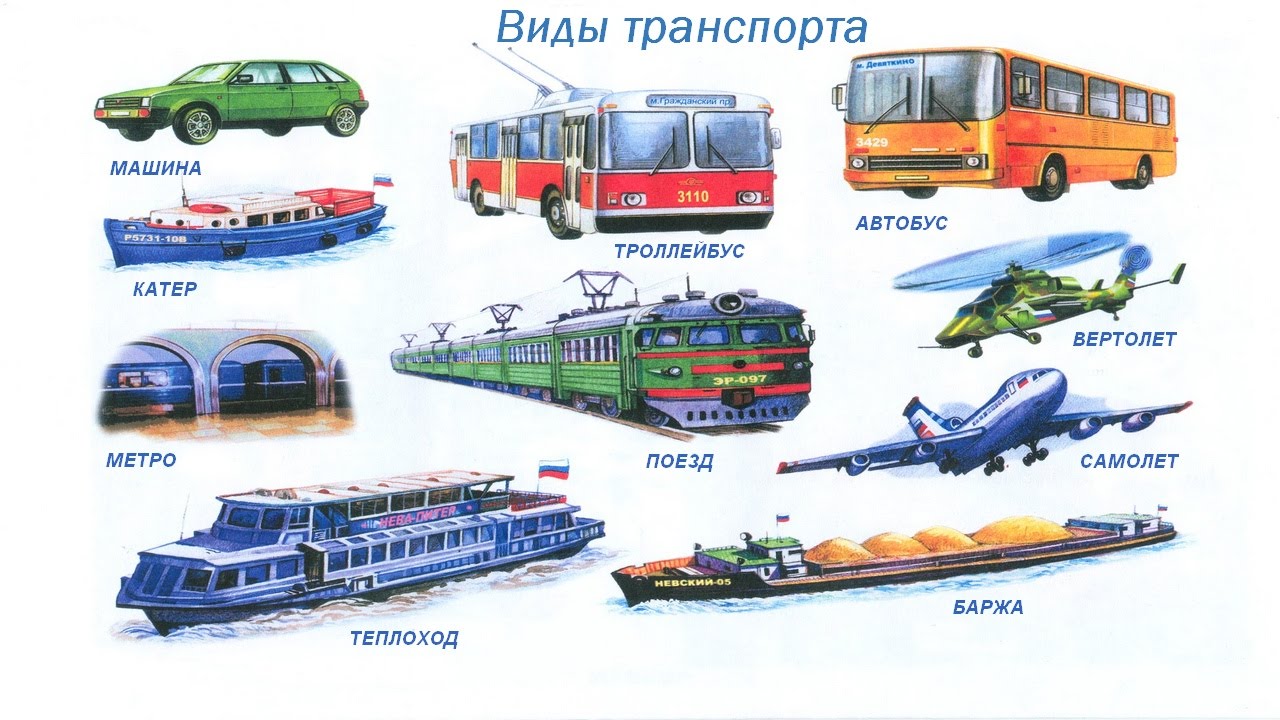 Есть несколько способов разделения транспорта на группы.
Приведите примеры транспорта разных видов.
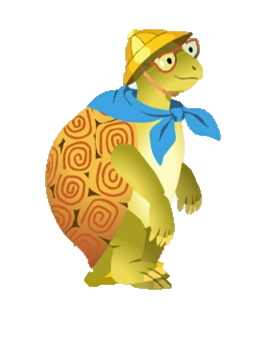 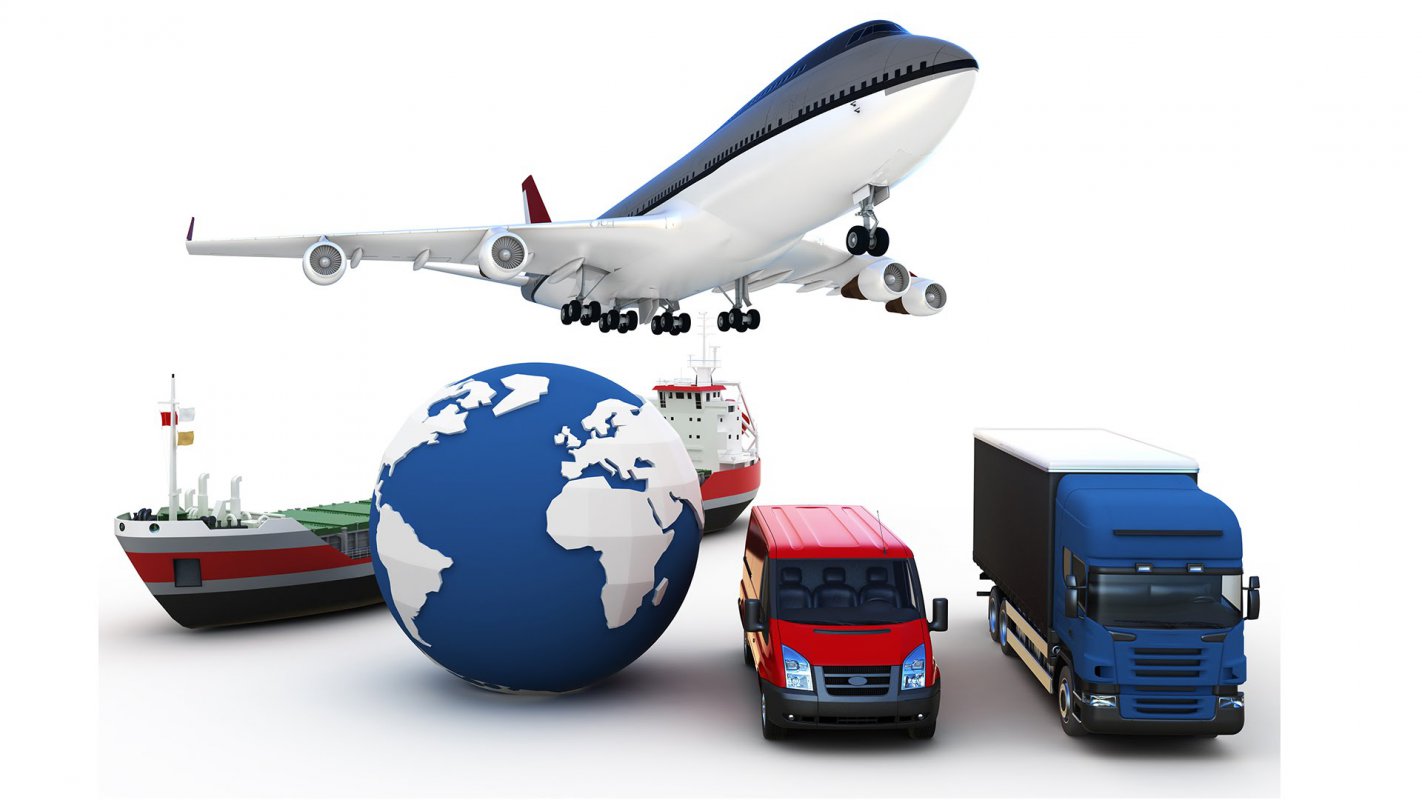 Есть несколько способов разделения транспорта на группы.
Приведите примеры транспорта разных видов.
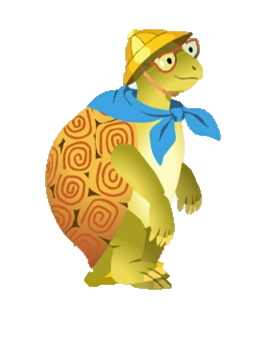 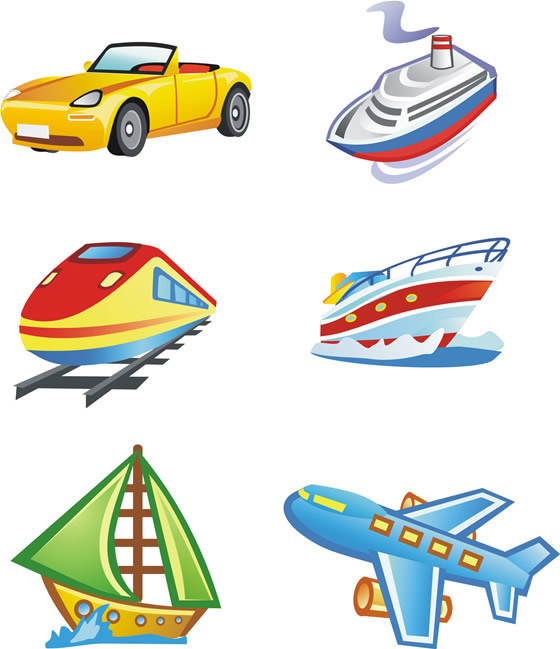 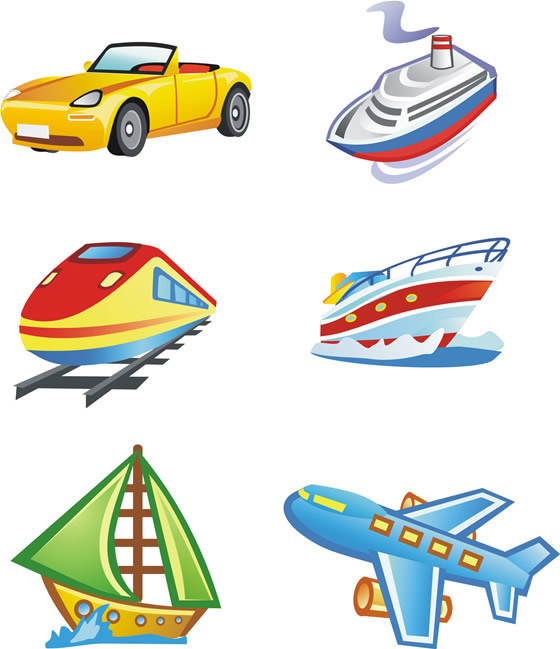 Есть несколько способов разделения транспорта на группы.
Приведите примеры транспорта разных видов.
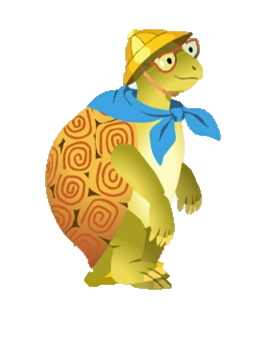 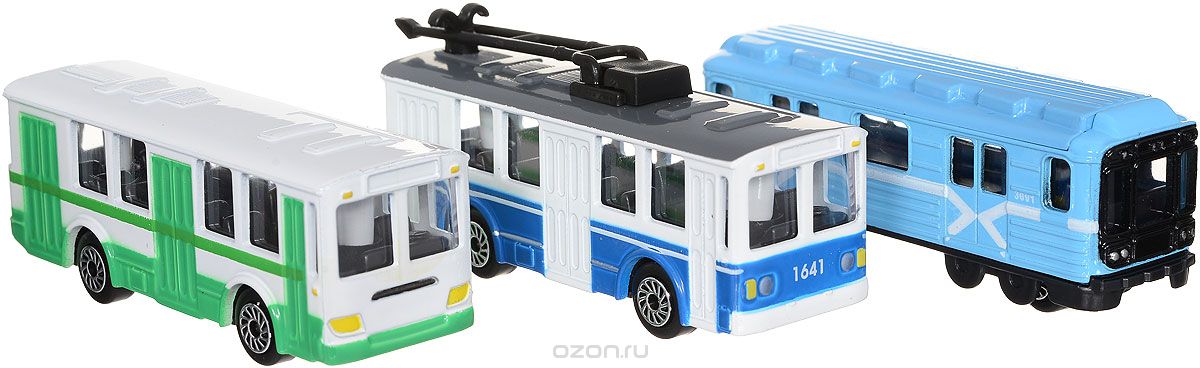 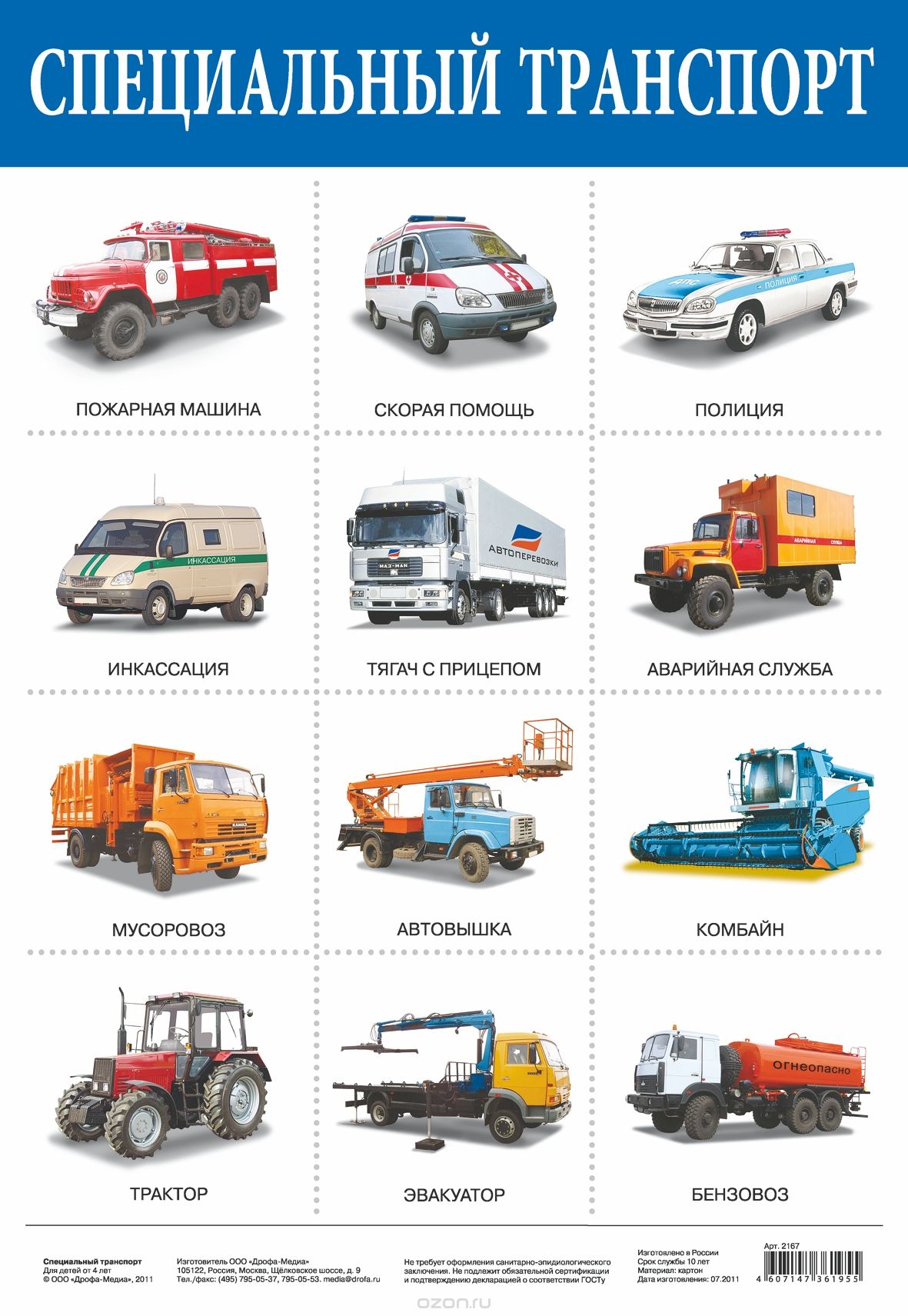 Прочитаем про специальный транспорт на стр. 117 учебника.
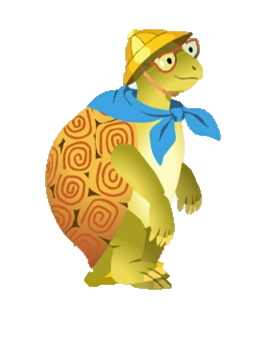 Эти номера нужно знать каждому!
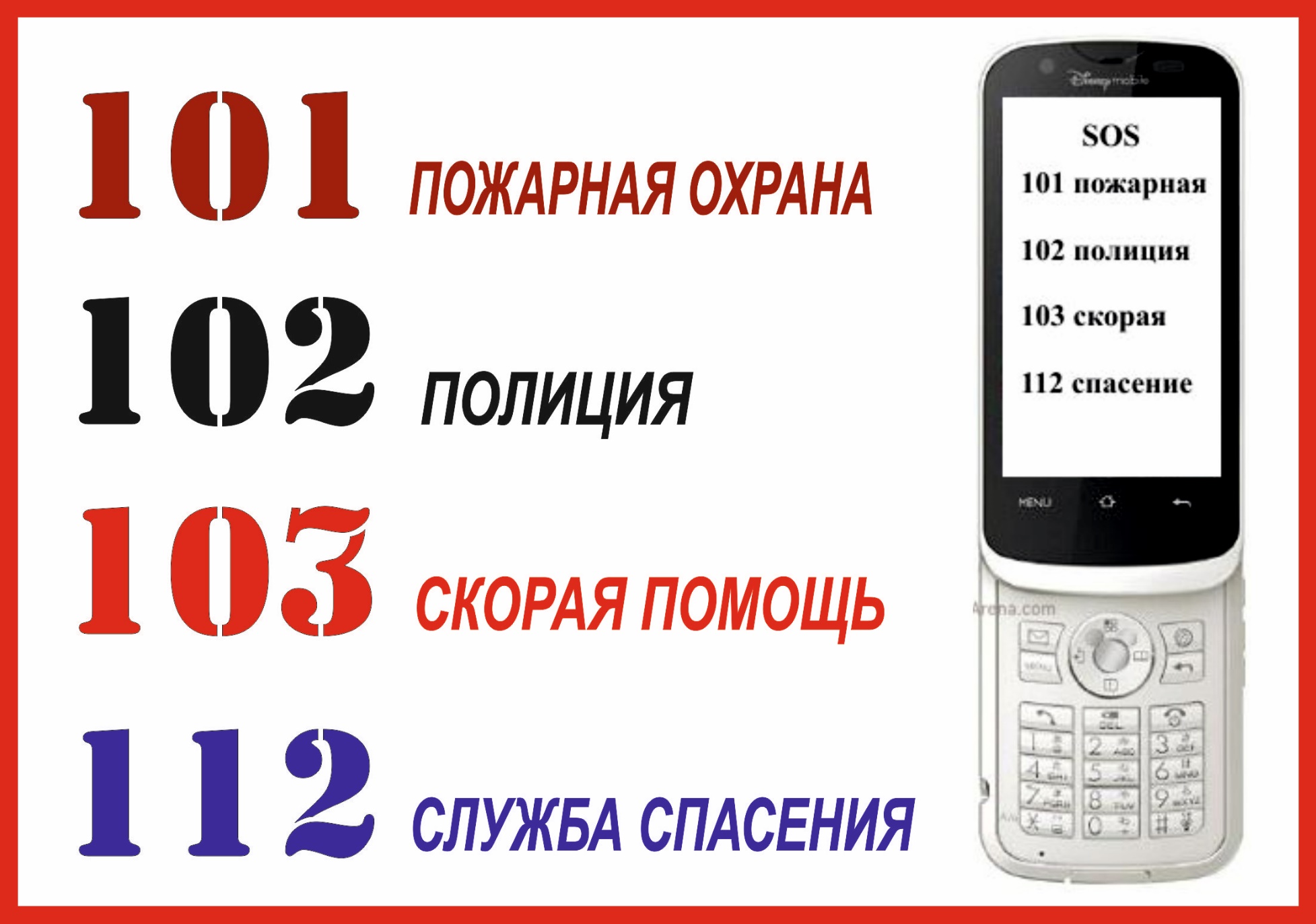 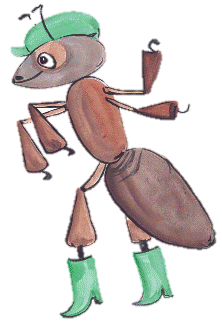 Выполним задание №3 на стр. 76 рабочей тетради.
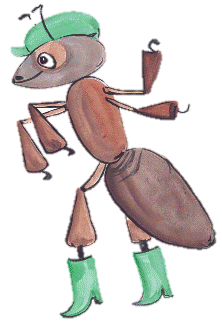 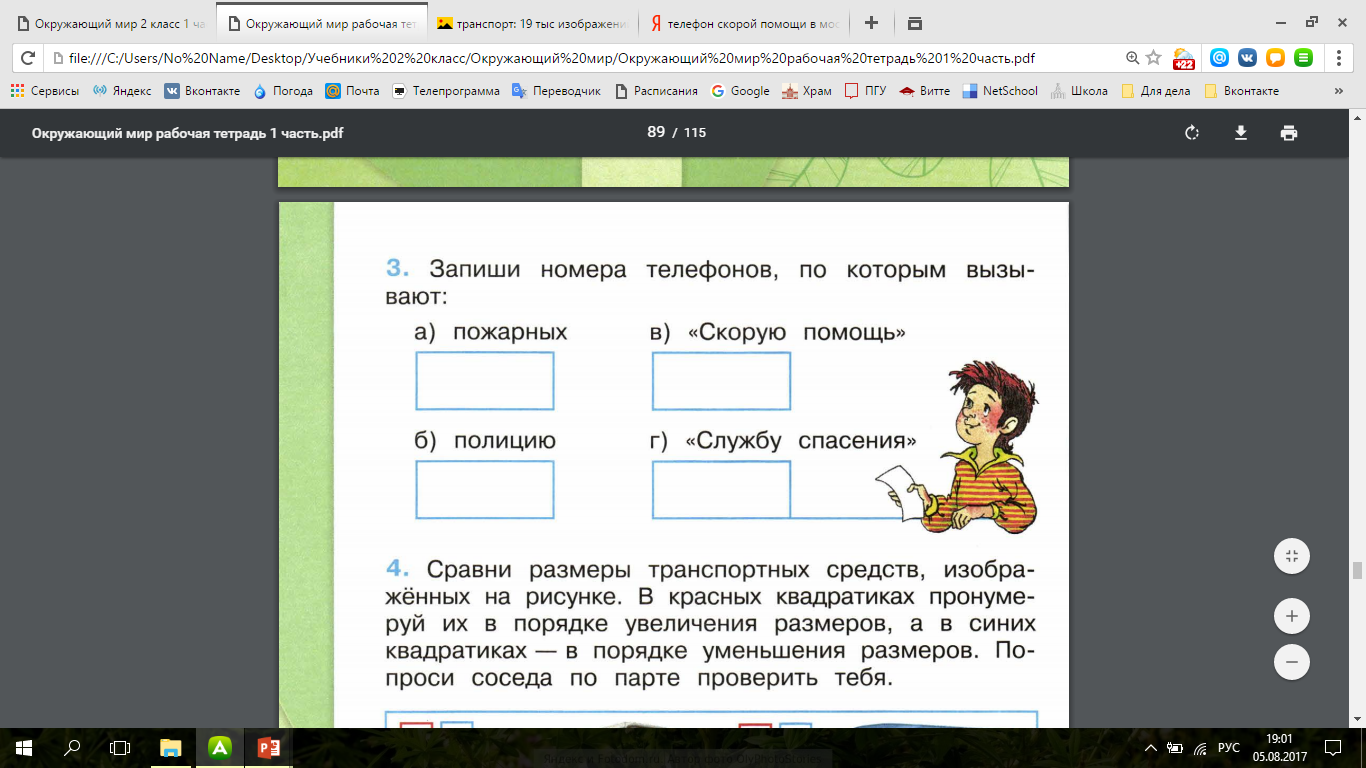 Что нужно сообщать по телефону о пожаре?
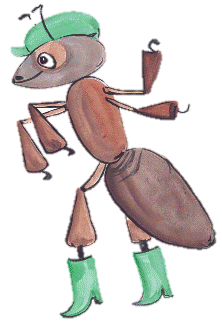 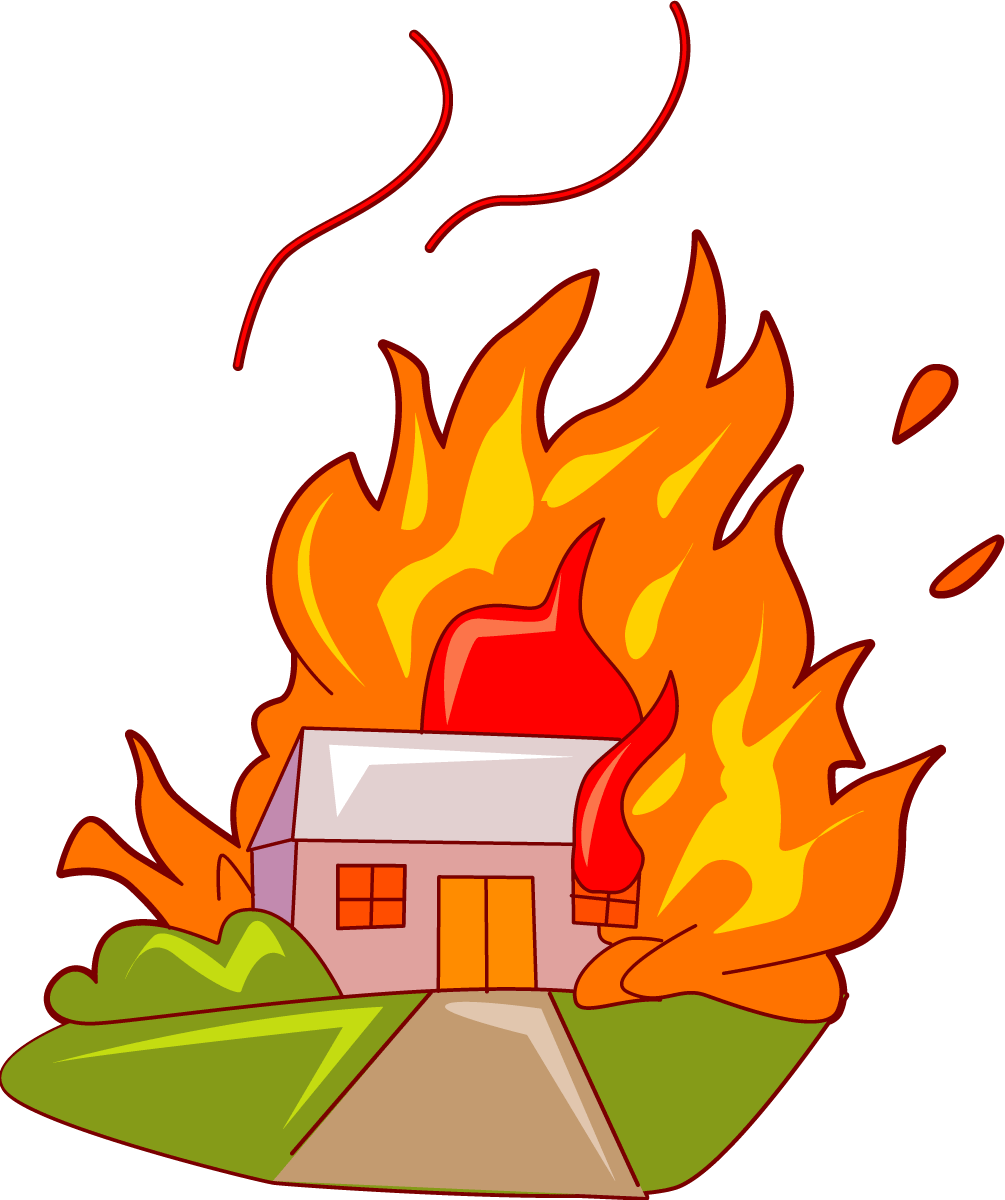 Что нужно сообщить при вызове скорой помощи?
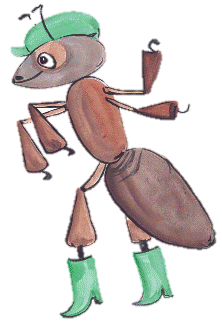 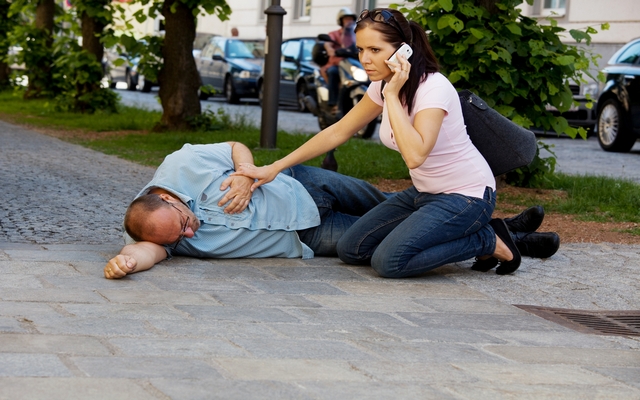 Выполним задание №1 на стр. 73-75 рабочей тетради.
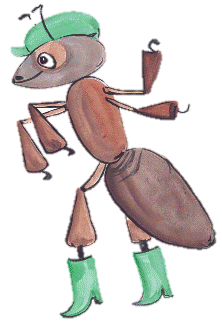 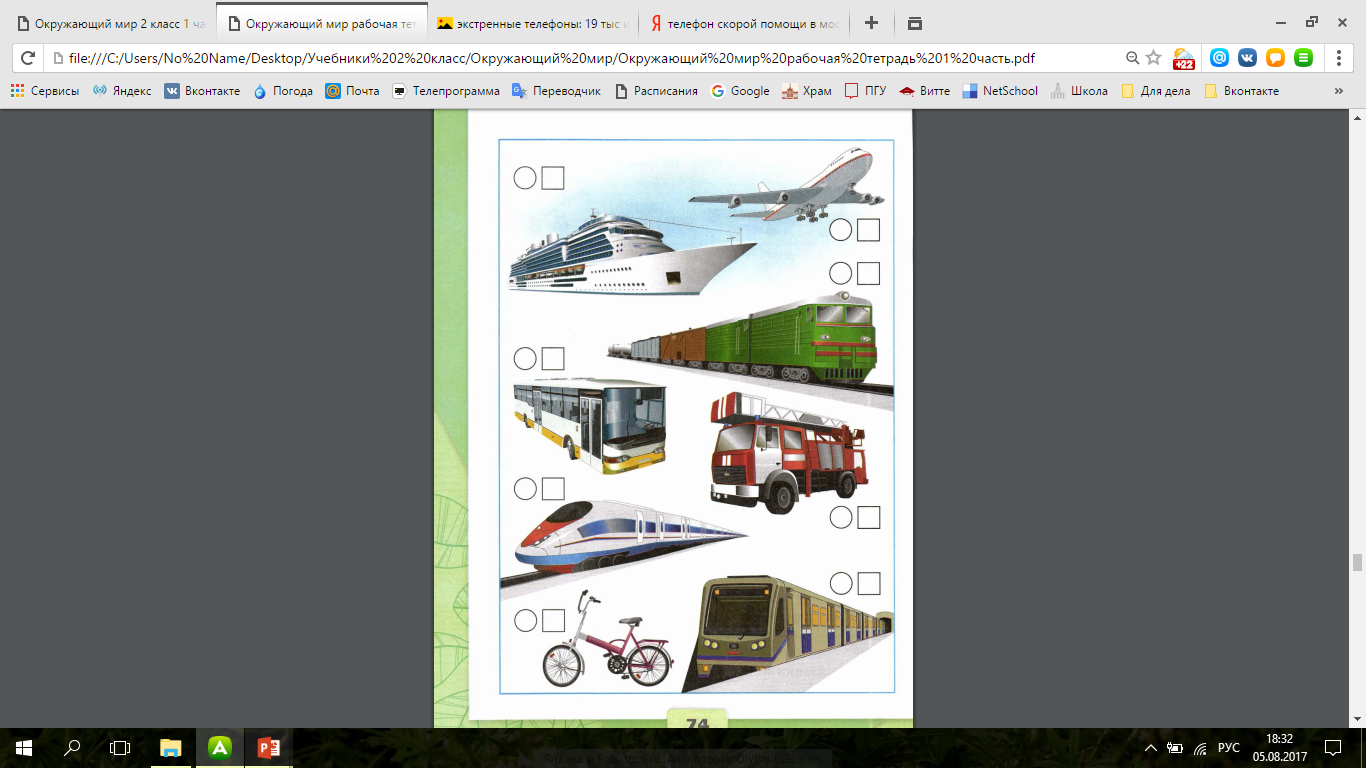 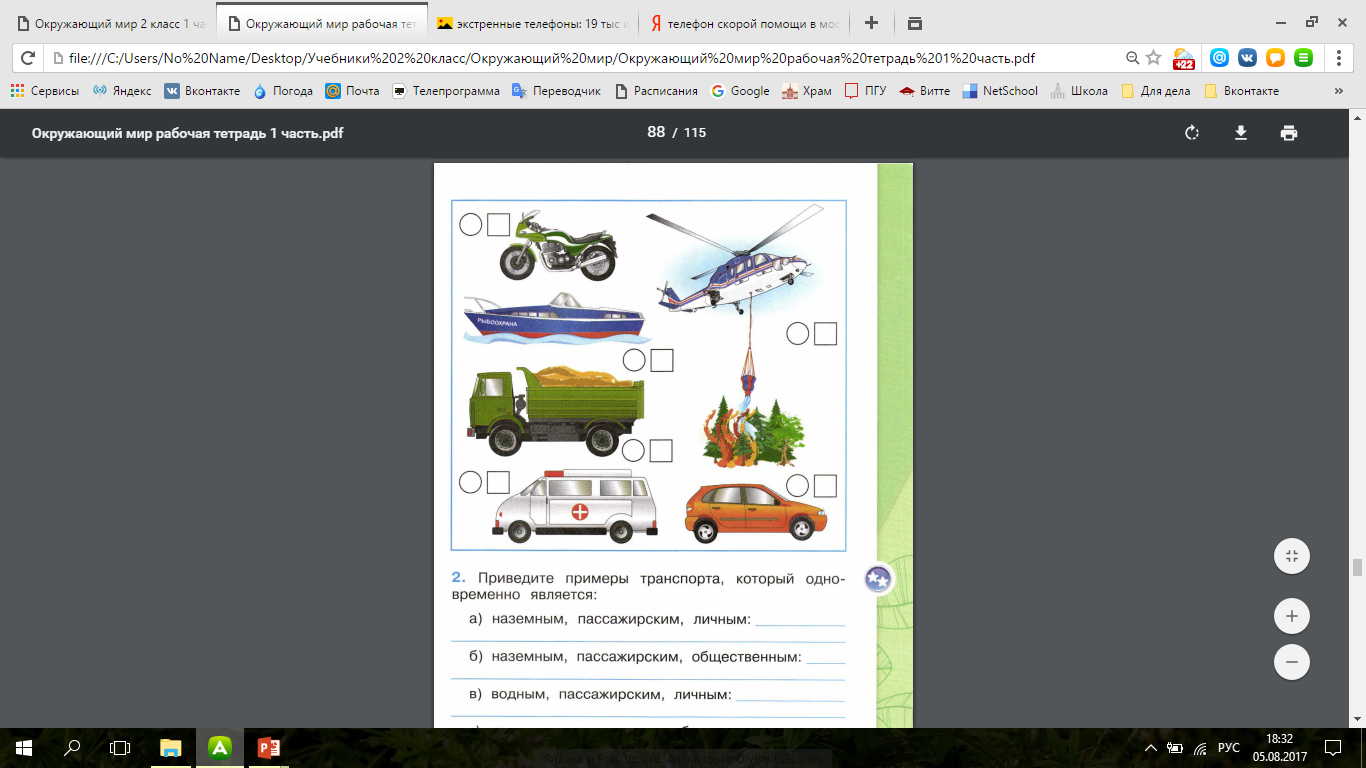 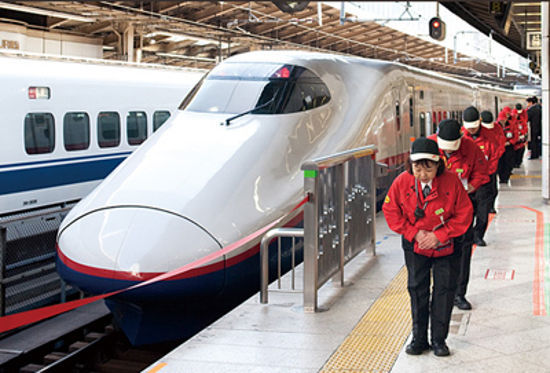 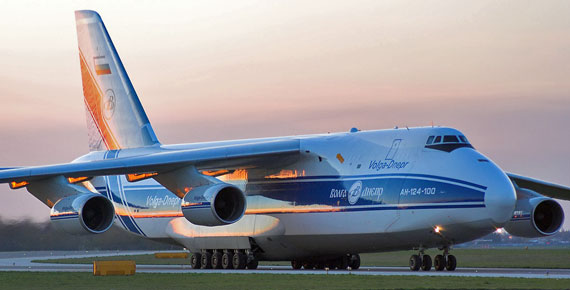 Сверхскоростной пассажирский поезд 
в Японии
Грузовой самолёт 
«Руслан»
Прочитайте в парах тексты на стр. 118. Что нового вы узнали о истории транспорта? Расскажите по плану.
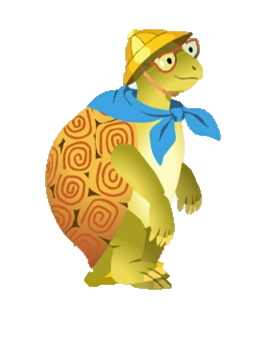 Мечты людей о быстром передвижении.
Первые попытки изобретения транспорта.
Современный транспорт.
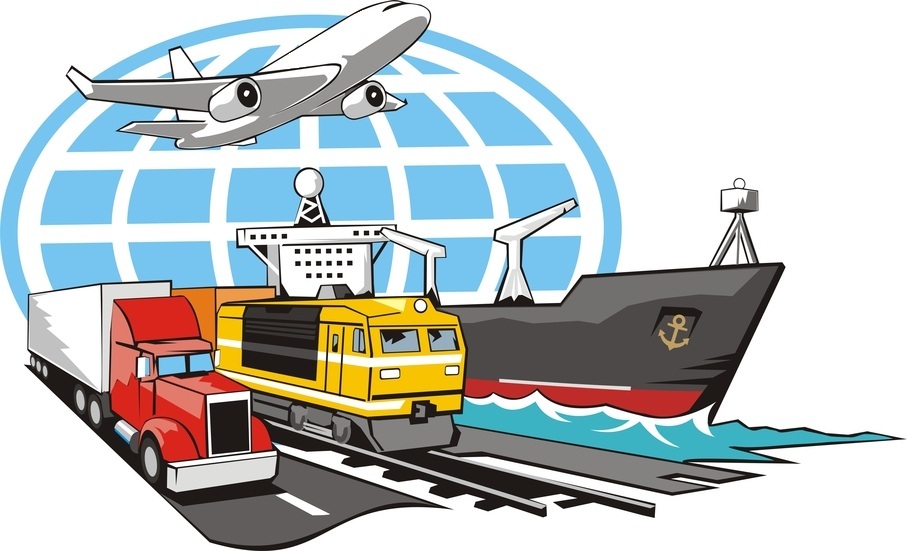 Как человек  научился плавать
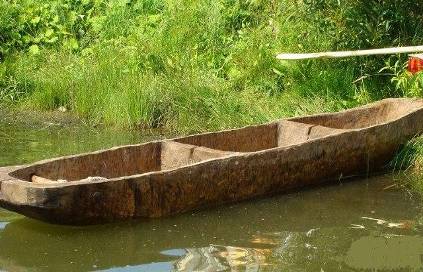 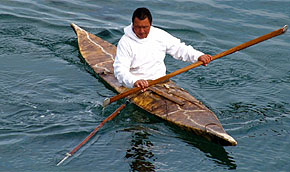 Каяк – лодка эскимосов.
Чёлн – лодка славян.
Как человек  научился плавать
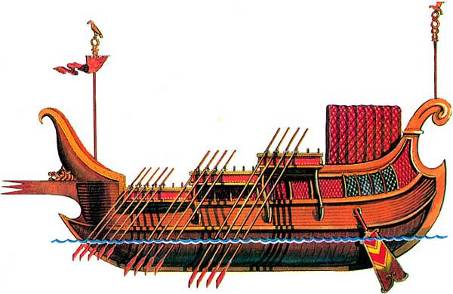 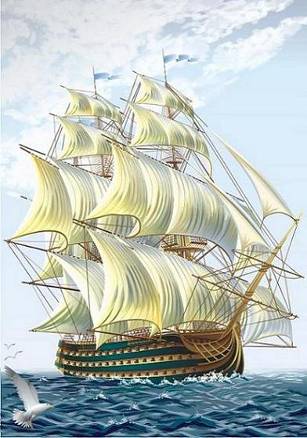 Галера – вёсельное судно.
Парусник
Как человек  научился летать
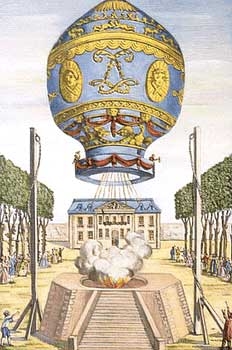 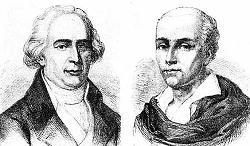 Братья Монгольфье
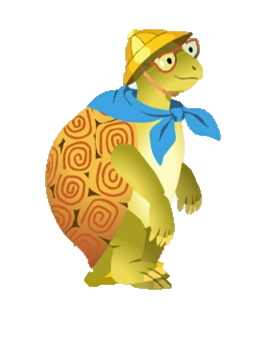 Выполним задание №5 на стр. 77 рабочей тетради.
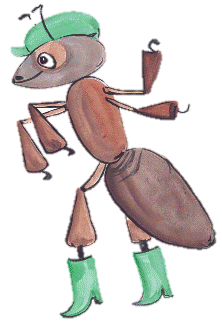 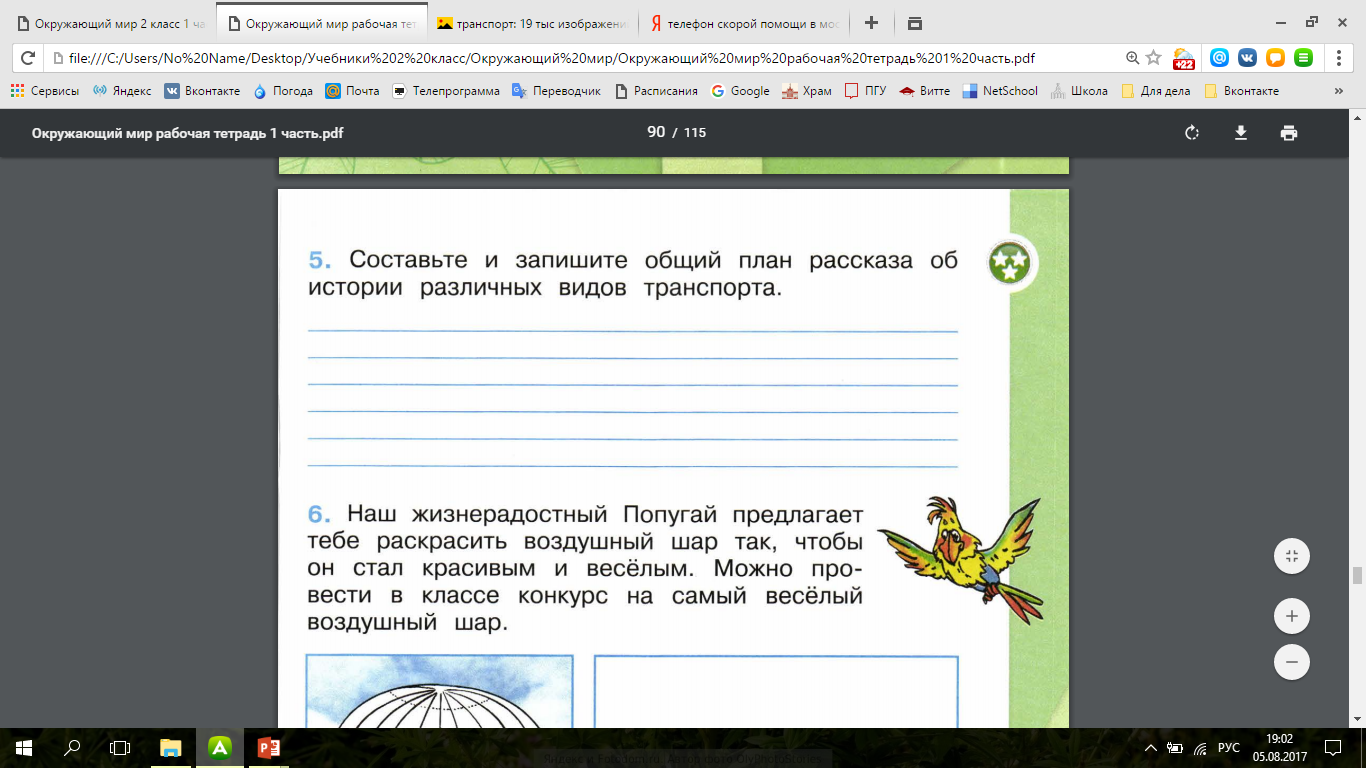 Выполним задание №4 на стр. 76 рабочей тетради.
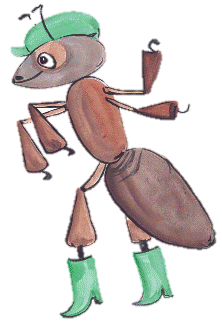 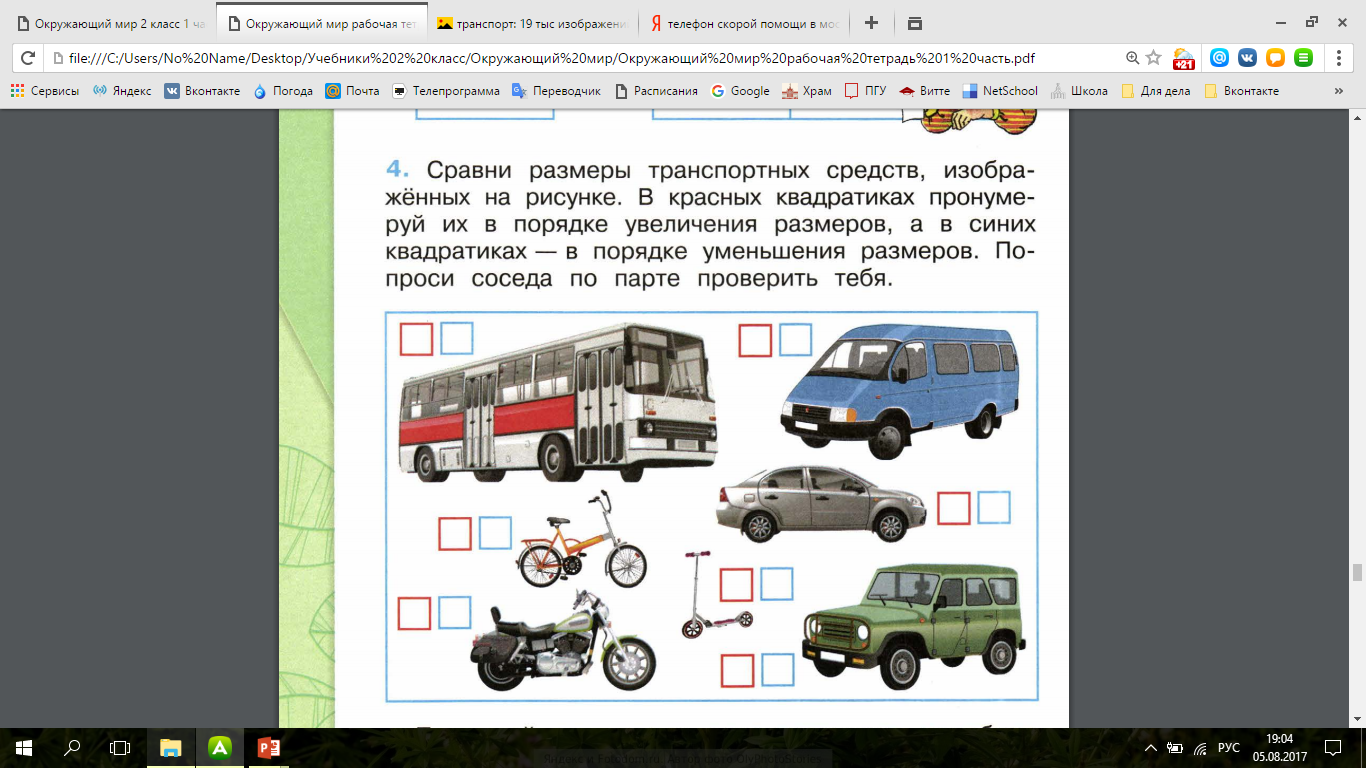 Отгадайте загадки! Назовите вид транспорта.
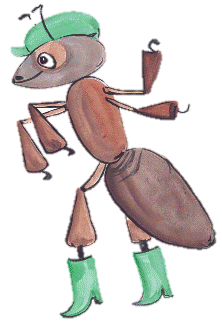 Сам не едет, не идёт,
Не поддержишь - упадёт.
А педали пустишь в ход - 
Он помчит тебя вперёд.
Отгадайте загадки! Назовите вид транспорта.
Была телега у меня, 
Да только не было коня.
И вдруг она заржала,
Заржала, побежала.
Глядите - побежала
Телега без коня!
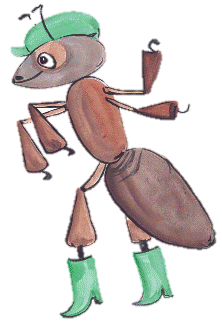 Отгадайте загадки! Назовите вид транспорта.
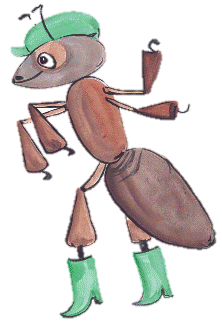 Не летит, не жужжит - 
Жук по улице бежит.
И горят в глазах жука
Два блестящих огонька.
Отгадайте загадки! Назовите вид транспорта.
Рукастая, зубастая,
Идёт-бредёт по улице,
Идёт и снег грабастает,
А дворник только щурится.
И дворник улыбается:
Снег без него сгребается.
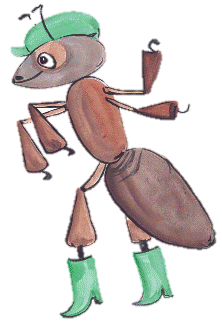 Отгадайте загадки! Назовите вид транспорта.
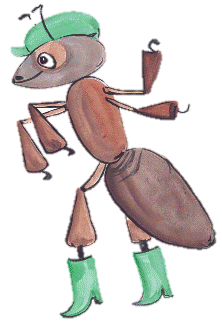 Носит хобот, а не слон.
Но слона сильнее он.
Мотни рук он заменяет,
Нет лопаты, а копает.
Отгадайте загадки! Назовите вид транспорта.
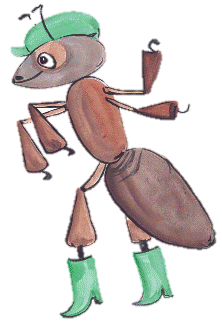 Эй, не стойте на дороге!
Мчит машина по тревоге.
А зачем ей так спешить?
Дело есть - пожар тушить!
Ответим на вопросы на стр. 119 учебника.
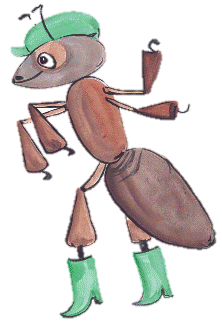 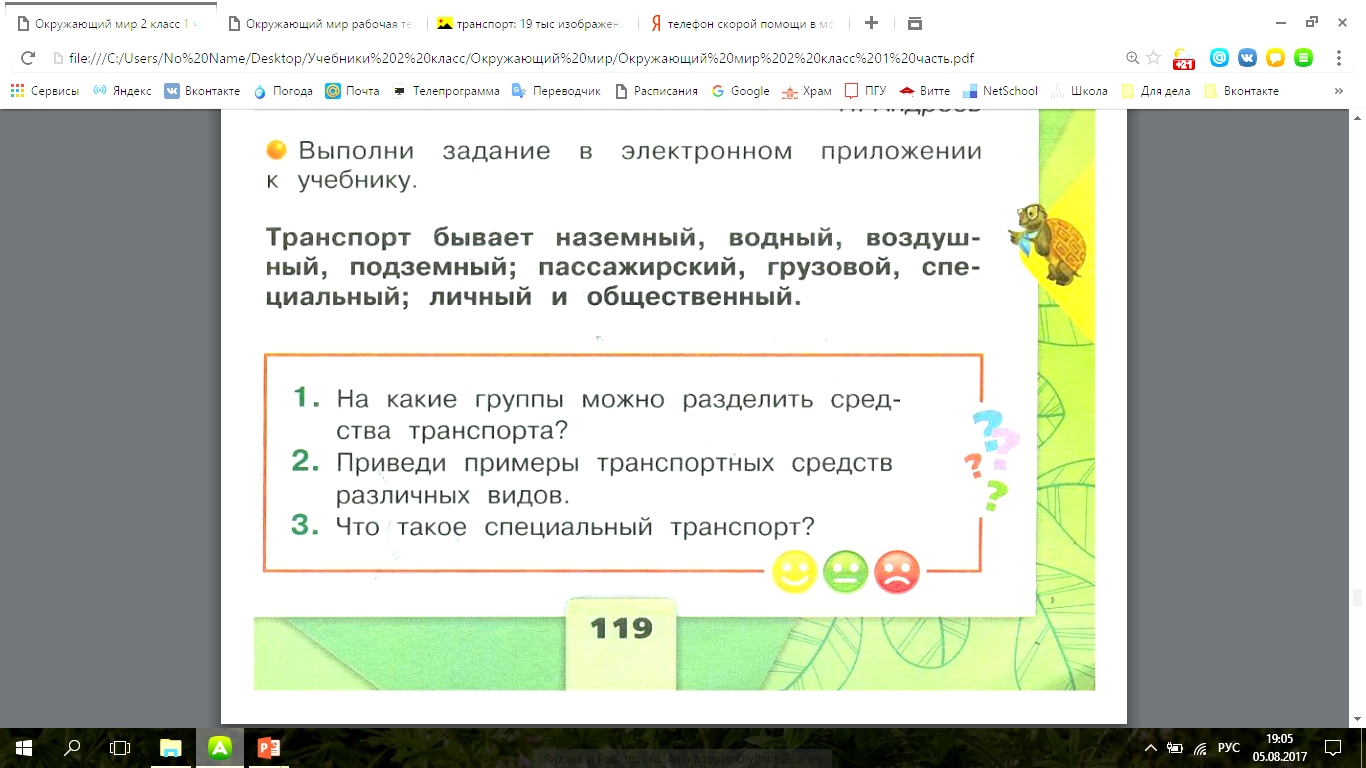 Проверьте свои знания - выполните 
тестовые задания на стр. 38-39
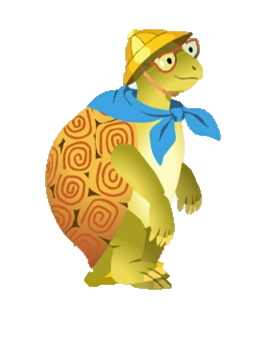 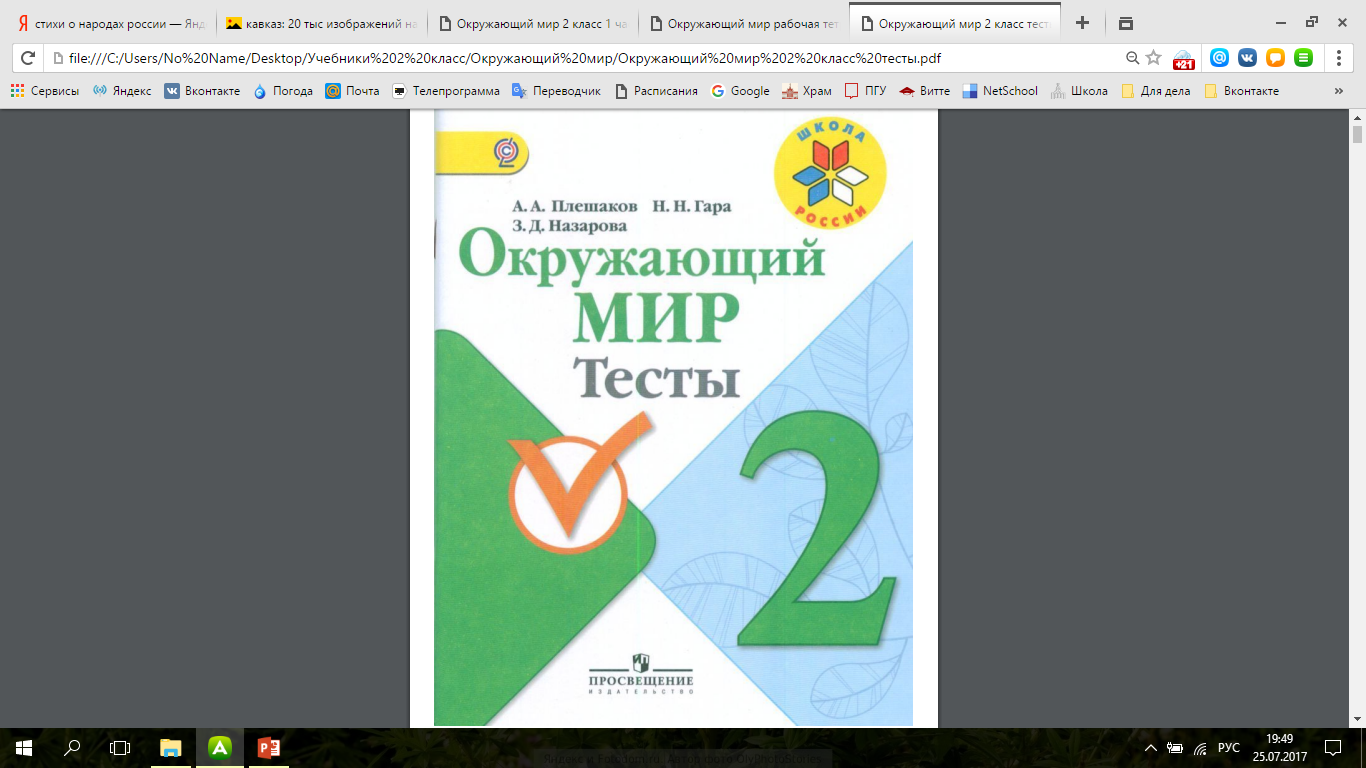 Вспомните, что мы сегодня делали на уроке.
Что вам особенно понравилось?
Что показалось немного трудным?
Спасибо, ребята, за урок!
До новых встреч!
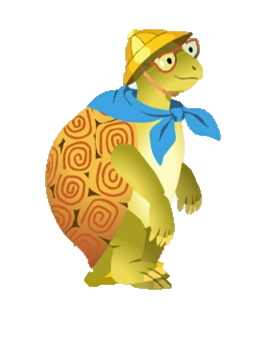 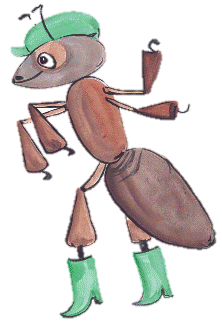 Домашнее задание:
РТ с. 75-77 №2, 6.
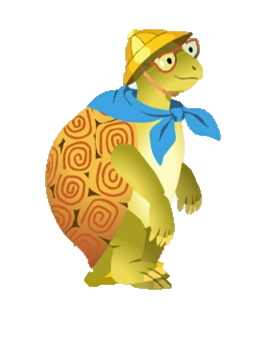 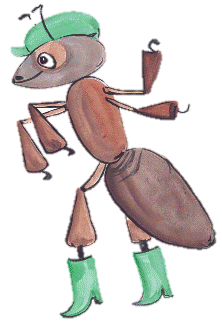